Kontrola realizacji uchwał Rady Miejskiej w zakresie gospodarki odpadami komunalnymi na terenie Miasta i Gminy Serock.
20 kwietnia 2022 r.
Od lipca 2013 roku gminy zobowiązane są do zorganizowania odbierania odpadów komunalnych od właścicieli nieruchomości, na których zamieszkują mieszkańcy,
Organizacja całego systemu gospodarowania odpadami komunalnym spowodowała konieczność podjęcia szeregu uchwał oraz coroczne przygotowywanie zamówienia publicznego na odbieranie i zagospodarowanie odpadów komunalnych od właścicieli nieruchomości.
Uchwały dotyczące systemu gospodarowania odpadami:
Uchwały ustalające wybór metody ustalenia wysokości opłaty, ustalenia stawki opłaty oraz „zniżki za posiadany kompostownik”: 
Uchwała Nr 505/XLV/2021 Rady Miejskiej w Serocku z dnia 22 grudnia 2021 r. w sprawie zmiany uchwały Nr 485/XLIII/2021 Rady Miejskiej w Serocku z dnia 17 listopada 2021 r. w sprawie wyboru metody ustalenia wysokości opłaty za gospodarowanie odpadami komunalnymi oraz ustalenia stawki takiej opłaty na terenie Miasta i Gminy Serock oraz zwolnienia w części z opłaty za gospodarowanie odpadami komunalnymi właścicieli nieruchomości zabudowanych budynkami mieszkalnymi jednorodzinnymi kompostujących bioodpady stanowiące odpady komunalne w kompostowniku przydomowym 
Uchwała Nr 485/XLIII/2021 Rady Miejskiej w Serocku z dnia 17 listopada 2021 r. w sprawie wyboru metody ustalenia wysokości opłaty za gospodarowanie odpadami komunalnymi oraz ustalenia stawki takiej opłaty na terenie Miasta i Gminy Serock oraz zwolnienia w części z opłaty za gospodarowanie odpadami komunalnymi właścicieli nieruchomości zabudowanych budynkami mieszkalnymi jednorodzinnymi kompostujących bioodpady stanowiące odpady komunalne w kompostowniku przydomowym
Uchwały ustalające wybór metody ustalenia metody ustalenia wysokości opłaty, ustalenia stawki opłaty oraz „zniżki za posiadany kompostownik”:
Zabudowa jednorodzinna
Sposób rozliczania właścicieli nieruchomości zabudowanych budynkami mieszkalnymi jednorodzinnymi pozostaje bez zmian, tj. pozostaje oparty na zadeklarowanej liczbie mieszkańców danej nieruchomości. Zmianie ulega wysokość stawki za gospodarowanie odpadami komunalnymi z 27 zł na 33 zł od 1 osoby zamieszkującej daną nieruchomość.
Wysokość zwolnienia w części z opłaty za gospodarowanie odpadami komunalnymi wynosi 15% od obliczonej wysokości opłaty za gospodarowanie odpadami komunalnymi.
Metoda „od wody” w zabudowie wielolokalowej
W zabudowie wielolokalowej oparta jest na odczycie z wodomierza głównego, z pominięciem wody bezpowrotnie zużytej.
Stawka za 1 m3 zużytej wody została obliczona w oparciu o przeciętne normy zużycia wody w gminie (3 m3) i wynosi 11 zł. Co ważne, iloczyn przeciętnego zużycia wody przez 1 osobę i stawki opłaty daje de facto taką sama opłatę w przeliczeniu na mieszkańca zabudowy wielolokalowej.
Uchwały ustalające wzór deklaracji o wysokości opłaty za gospodarowanie odpadami komunalnymi:
Uchwała nr 484/XLIII/2021 Rady Miejskiej w Serocku z dnia 17 listopada 2021 r. w sprawie zmiany uchwały Nr 163/XVI/2019 Rady Miejskiej w Serocku z dnia 27 listopada 2019 r. w sprawie ustalenia wzoru deklaracji o wysokości opłaty za gospodarowanie odpadami komunalnymi składanej przez właścicieli nieruchomości zmienionej uchwałą Nr 318/XXIX/2020 Rady Miejskiej w Serocku z dnia 2 grudnia 2020 r.
Uchwała Nr 163/XVI/2019 Rady Miejskiej w Serocku z dnia 27 listopada 2019 r. w sprawie ustalenia wzoru deklaracji o wysokości opłaty za gospodarowanie odpadami

2019 r. - uchwała Rady Miejskiej w Serocku określony został wzór deklaracji o wysokości opłaty za gospodarowanie odpadami komunalnymi, 
2020 r. – pierwsza zmiana uchwały dot. wzoru deklaracji - związana ze zmianą obliczania wysokości opłaty w budynkach wielolokalowych, 
2021 r. – druga zmiana uchwały – związana z usunięciem załącznika do uchwały – deklaracji przeznaczonej dla właścicieli nieruchomości, na której znajduje się domek letniskowy lub innej nieruchomości wykorzystywanej na cele rekreacyjne.
Uchwały określające termin, częstotliwość i tryb uiszczania opłaty za gospodarowanie odpadami komunalnymi, inkasentów i wysokość wynagrodzenia za inkaso
Uchwała NR 504/XLV/2021 Rady Miejskiej w Serocku z dnia 22 grudnia 2021 r. w sprawie zmiany uchwały Nr 319XXIX/2020 Rady Miejskiej w Serocku z dnia 2 grudnia 2020 r. w sprawie określenia terminu, częstotliwości i trybu uiszczania opłaty za gospodarowanie odpadami komunalnymi przez właścicieli nieruchomości na terenie Miasta i Gminy Serock oraz zarządzenia poboru opłaty, określenia inkasentów i wysokości wynagrodzenia za inkaso, zmienionej uchwałą Nr 483/XLIII/2021 Rady Miejskiej w Serocku z dnia 17 listopada 2021 r.
Uchwała Nr 483/XLIII/2021 Rady Miejskiej w Serocku z dnia 17 listopada 2021 r. w sprawie zmiany uchwały Nr 319XXIX/2020 Rady Miejskiej w Serocku z dnia 2 grudnia 2020 r. w sprawie  określenia terminu, częstotliwości i trybu uiszczania opłaty za gospodarowanie odpadami komunalnymi  przez właścicieli nieruchomości na terenie Miasta i Gminy Serock oraz zarządzenia poboru opłaty, określenia inkasentów i wysokości wynagrodzenia za inkaso
Uchwała Nr 319XXIX/2020 Rady Miejskiej w Serocku z dnia 2 grudnia 2020 r. w sprawie  określenia terminu, częstotliwości i trybu uiszczania opłaty za gospodarowanie odpadami komunalnymi  przez właścicieli nieruchomości na terenie Miasta i Gminy Serock oraz zarządzenia poboru opłaty, określenia inkasentów i wysokości wynagrodzenia za inkaso
Uchwały określające termin, częstotliwość i tryb uiszczania opłaty za gospodarowanie odpadami komunalnymi, inkasentów i wysokość wynagrodzenia za inkaso
Terminy płatności:1) do dnia 15 marca danego roku kalendarzowego za I kwartał,2) do dnia 15 maja danego roku kalendarzowego za II kwartał,3) do dnia 15 września danego roku kalendarzowego za III kwartał,4) do dnia 15 listopada danego roku kalendarzowego za IV kwartał.
Opłatę za gospodarowanie odpadami komunalnymi właściciele nieruchomości, na których zamieszkują mieszkańcy – dot. zabudowy wielolokalowej, uiszczają, bez wezwania, na rzecz Miasta i Gminy Serock, co miesiąc, z dołu, do 20 dnia miesiąca następującego po miesiącu, którego dotyczy wskazane zużycie wody.
Sposoby płatności: 1) przelewem lub2) w kasie Urzędu Miasta i Gminy w Serocku za pomocą karty płatniczej lub3) w kasie Urzędu Miasta i Gminy w Serocku prowadzonej przez Bank Spółdzielczy w Legionowie, Filia w Serocku lub4) w drodze inkasa
Poboru opłaty,  w drodze inkasa dokonywać będą sołtysi wsi gminy Serock, określeni z imienia i nazwiska w załączniku do uchwały 
Określa się wynagrodzenie za inkaso w wysokości 10%
Uchwała określająca szczegółowy sposób i zakres świadczenia usług w zakresie odbierania odpadów komunalnych
Uchwała Nr 318/XXIX/2020 Rady Miejskiej w Serocku z dnia 2 grudnia 2020 r.  w sprawie określenia szczegółowego sposobu i zakresu świadczenia usług w zakresie odbierania odpadów komunalnych od właścicieli nieruchomości z terenu Miasta i Gminy Serock, zagospodarowania tych odpadów, w zamian za uiszczoną przez właściciela nieruchomości opłatę za gospodarowanie odpadami komunalnymi.
Uchwała określająca szczegółowy sposób i zakres świadczenia usług w zakresie odbierania odpadów komunalnych
częstotliwość odbierania odpadów komunalnych od właścicieli nieruchomości
zabudowa jednorodzinna:1) odpady niesegregowane (zmieszane) oraz bioodpady stanowiące odpady komunalne – nie rzadziej niż raz na dwa tygodnie;2) odpady segregowane – 1 raz w miesiącu3) odpady wielkogabarytowe, w tym zużyty sprzęt elektryczny i elektroniczny oraz odpady tekstyliów i odzieży - 2 razy w roku.2. Zabudowa wielolokalowa:1) odpady niesegregowane (zmieszane) oraz bioodpady stanowiące odpady komunalne – nie rzadziej niż raz na tydzień2) odpady segregowane – 1 raz na dwa tygodnie,3) odpady wielkogabarytowe, w tym zużyty sprzęt elektryczny i elektroniczny oraz odpady tekstyliów i odzieży - 2 razy w roku.
sposób i termin zgłaszania reklamacji niewłaściwego sposobu świadczenia usług odbioru odpadów
utworzenie Punktu Selektywnego Zbierania Odpadów Komunalnych
rodzaje odpadów przyjmowane na punkcie selektywnego zbierania odpadów komunalnych
Uchwała określająca górne stawki opłat za odbiór odpadów komunalnych ponoszonych przez właścicieli nieruchomości, którzy nie są objęci systemem gminnym
Uchwała Nr 518/XLVI/2022 Rady Miejskiej w Serocku z dnia 26 stycznia 2022 r. w sprawie określenia górnych stawek opłat za odbiór odpadów komunalnych ponoszonych przez właścicieli nieruchomości, którzy nie są obowiązani do ponoszenia opłat za gospodarowanie odpadami komunalnymi na rzecz gminy oraz górnych stawek opłat ponoszonych przez właścicieli nieruchomości za usługi opróżniania zbiorników bezodpływowych i transportu nieczystości ciekłych.

za worek o pojemności 60 L – 20,00 zł;
za worek lub pojemnik o pojemności 120 L – 40,00 zł.

W przypadku braku segregacji: 
za worek lub pojemnik o pojemności 120 L – 80,00 zł;
za pojemnik o pojemności 240 L – 160,00 zł;
za pojemnik o pojemności 1 100 L – 230,00 zł.

określa się górną opróżniania zbiorników bezodpływowych i transportu nieczystości ciekłych w wysokości 30,00 zł za 1 m3 nieczystości ciekłych.
Uchwała w sprawie regulaminu utrzymania czystości i porządku na terenie Miasta i Gminy Serock
Uchwała Nr 316/XXIX/2020 Rady Miejskiej w Serocku z dnia 2 grudnia 2020 r. w sprawie uchwalenia Regulaminu utrzymania czystości i porządku na terenie Miasta i Gminy Serock

Rozdział 1. Wymagania w zakresie selektywnego zbierania i odbierania odpadów komunalnych powstałych na terenie nieruchomości, uprzątania błota, śniegu, lodu i innych zanieczyszczeń z części nieruchomości służący do użytku publicznego oraz mycia i naprawy pojazdów samochodowych poza myjniami i warsztatami naprawczymi,
Rozdział 2. Rodzaje i minimalna pojemność pojemników lub worków przeznaczonych do zbierania odpadów komunalnych na terenie nieruchomości w tym na terenach przeznaczonych do użytku publicznego oraz na drogach publicznych, warunków rozmieszczania tych pojemników i worków oraz utrzymania pojemników w odpowiednim stanie sanitarnym, porządkowym i technicznym oraz utrzymania w odpowiednim stanie sanitarnym i porządkowym miejsc gromadzenia odpadów
Rozdział 3. Częstotliwość i sposób pozbywania się odpadów komunalnych i nieczystości ciekłych z terenu nieruchomości oraz z terenów przeznaczonych do użytku publicznego.
Rozdział 4. Inne wymagania wynikające z Wojewódzkiego Planu Gospodarki Odpadami
Rozdział 5. Obowiązki osób utrzymujących zwierzęta domowe, mających na celu ochronę przed zagrożeniem lub uciążliwością dla ludzi oraz przed zanieczyszczeniem terenów przeznaczonych do wspólnego użytku.
Rozdział 6. Wymagania dotyczące utrzymywania zwierząt gospodarskich na terenach wyłączonych z produkcji rolniczej, w tym także zakazy ich utrzymywania na określonych obszarach lub w poszczególnych nieruchomościach.
Rozdział 7. Obszary podlegające obowiązkowej deratyzacji oraz terminy jej przeprowadzania.
Rozdział 8. Wymagania dotyczące kompostowania bioodpadów stanowiących odpady komunalne w kompostownikach przydomowych na terenie nieruchomości zabudowanych budynkami mieszkalnymijednorodzinnymi oraz zwolnienia w całości właścicieli takich nieruchomościz obowiązku posiadania pojemnika lub worka na te odpady.

Rozdział 9. Warunki uznania, że odpady komunalne są zbierane w sposób selektywny.
Uchwały dotyczące „nieruchomości letniskowych”
Uchwała Nr 482/XLIII/2021 Rady Miejskiej w Serocku z dnia 17 listopada 2021 r. uchylająca uchwałę w sprawie odbioru odpadów komunalnych od właścicieli nieruchomości, położonych na terenie Miasta i Gminy Serock, na których nie zamieszkują mieszkańcy a powstają odpady komunalne; 
Uchwała nr 208/XXI/2016 Rady Miejskiej w Serocku z dnia 23 maja 2016 r. w sprawie obioru odpadów komunalnych od właścicieli nieruchomości, położonych na terenie Miasta i Gminy Serock, na których nie zamieszkują mieszkańcy a powstają odpady komunalne
Nieruchomości wykorzystywane na cele rekreacyjnie, letniskowe
w 2021 r. kiedy nieruchomości wykorzystywane na cele rekreacyjne były w gminnym systemie odbioru odpadów – złożone były 3 384 deklaracje; 
(3 384 x 181 zł = 612 504 zł)
na dzień 18 kwietnia 2022 r. do systemu gminnego wpłynęło 661 (20%) deklaracji z adresów, które wcześniej zadeklarowane były jako nieruchomości ,,letniskowe”;
Uchwała dotycząca pokrycia części kosztów gospodarowania odpadami komunalnymi z dochodów własnych
Uchwała NR 508/XLV/2021 Rady Miejskiej w Serocku z dnia 22 grudnia 2021 r. w sprawie pokrycia części kosztów gospodarowania odpadami komunalnymi z dochodów własnych niepochodzących z pobranej  opłaty za gospodarowanie odpadami komunalnym
Przy kalkulacji wysokości stawki opłaty za gospodarowanie odpadami komunalnymi przyjęto następujące dane: 
a) w zabudowie jednorodzinnej:
wzrost mieszkańców o 4 %,  tj. zakładana liczba w 2022 r.: 13 506 osób, 
przyjęta stawka 33 zł/osobę
13 506 x 12 miesięcy x 33 zł/osoba = 5 348 376,00 zł
b) w zabudowie wielolokalowej:
wzrost zużycia wody, również o 4%, tj. 90 166 m3
-przyjęta stawka 11 zł/m3
90 166 m3 x 11 zł/m3 = 991 826,00 zł 

 5 348 376,00 zł + 991 826,00 zł = 6 340 202,00 zł
5 348 376,00 zł + 991 826,00 zł = 6 340 202,00 zł 
6 340 202,00 zł  – 320 000,00 zł (odpisy karty 3+, kompostowniki) = 
6 020 202,00 zł  
planowany dochód w wysokości 95% - 5 719 191,90 zł 
+ wpływy na zaległości (140 000,00 zł) =  5 859 191,90 zł
Szacowany koszt zagospodarowania odpadów komunalnych w 2022 r. (liczony na podstawie zakładanego wzrostu ilości odebranych i zagospodarowanych odpadów komunalnych, przy uwzględnieniu wartości wskaźnika cen towarów i usług konsumpcyjnych za 2020 r. wg GUS, który wynosił 103,4 %  przy podstawie za rok poprzedni równy 100%):  7 270 791,54 zł
Prognozowany deficyt na etapie planowania budżetu 7 270 791,54 zł - 5 859 191,90 zł = 1 411 600,54 zł
Wartość zawartych umów: 
6 366 853,80 zł + 545 363,24 zł = 6 912 217,04  zł

Rzeczywisty deficyt środków na podstawie zawartych umów:

5 859 191,90 zł - 6 912 217,04 zł  = 1 053 025,14 zł
Przetarg
Odbieranie i zagospodarowanie (odzysk lub unieszkodliwienie) odpadów komunalnych z terenu Miasta i Gminy Serock w okresie od dnia 1.02.2022 r. do 31.01.2023r. 
Część 1. Odbiór i zagospodarowanie odpadów komunalnych z nieruchomości położonych na terenie Miasta i Gminy Serock.
Część 2. Odbiór i zagospodarowanie odpadów zbieranych w Punkcie Selektywnej Zbiórki Odpadów Komunalnych w Serocku przy ul. Nasielskiej 21 oraz odpadów zbieranych w aptekach i placówkach medycznych na terenie Miasta i Gminy Serock.
Komisja przetargowa
Została powołana w dniu 13 października 2021r. na podstawie: Zarządzenia Nr 120/B/2021 Burmistrza Miasta i Gminy Serock z dnia 13 października 2021 roku.  
w składzie:
Rafał Karpiński - Przewodniczący Komisji Przetargowej,   
Mateusz Wyszyński - Zastępca Przewodniczącego Komisji Przetargowej,
Monika Ordak - Członek Komisji Przetargowej,
Marlena Milewska - Ciołkowska - Członek Komisji Przetargowej,
Robert Piekarzewski - Członek - Sekretarz Komisji Przetargowej.
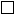 Ogłoszenie o zamówieniu zostało przekazane Urzędowi Publikacji Unii Europejskiej w dniu 13-10-2021r. oraz opublikowane w Dz. Urz. UE: 2021/S 202-527959 z dnia 18-10-2021r.
Specyfikacja warunków zamówienia (SWZ) została udostępniona na stronie internetowej prowadzonego postępowania (podać adres strony) https://serock.ezamawiajacy.pl od dnia 18-10-2021 r. do dnia 19-11-2021r
Termin składania ofert upłynął w dniu 19-11-2021 r. o godz. 11:30
Otwarcie ofert nastąpiło w dniu 19-11-2021 r. o godz. 12:00
Najpóźniej przed otwarciem ofert zamawiający udostępnił kwotę, jaką zamierza przeznaczyć na sfinansowanie zamówienia, w wysokości 6.900.000,00 zł brutto, w tym w przypadku dopuszczenia możliwości składania ofert częściowych, kwotę na sfinansowanie:
6.300.000,00 zł na sfinansowanie Części 1 zamówienia: Odbiór i zagospodarowanie odpadów komunalnych z nieruchomości położonych na terenie Miasta i Gminy Serock.
600.000,00 zł na sfinansowanie Części 2 zamówienia: Odbiór i zagospodarowanie odpadów zbieranych w Punkcie Selektywnej Zbiórki Odpadów Komunalnych w Serocku przy ul. Nasielskiej 21 oraz odpadów zbieranych w aptekach i  placówkach medycznych na terenie Miasta i Gminy Serock.
Oferty odrzucone - Część 1 zamówienia:
odrzucono oferty następujących wykonawców: 
Konsorcjum firm: PGO Mazowsze Sp. z o.o., ul. Jana III Sobieskiego 104/39, 00 – 764 Warszawa– lider; Jurant Sp. z o.o. Sp. jawna, ul. Woodrowa Wilsona 3, 05-220 Zielonka - partner 
Nazwa wykonawcy, podstawa prawna i powód odrzucenia: art. 226 ust. 1 pkt 3 i 8 ustawy Pzp; oferta Wykonawców jest niezgodna z art. 462 ust. 1 ustawy z dnia 11 września 2019 r. Prawo zamówień publicznych – Wykonawcy oświadczyli, że zamierzają powierzyć Podwykonawcy „realizację całego przedmiotu zamówienia”;   oferta Wykonawców zawiera rażąco niską cenę; pełne uzasadnienie powodów odrzucenia oferty Wykonawców przedstawiono w przesłanym zawiadomieniu o wyborze oferty najkorzystniejszej.
Oferty odrzucone - Część 2 zamówienia
Konsorcjum firm: PGO Mazowsze Sp. z o.o., ul. Jana III Sobieskiego 104/39, 00 – 764 Warszawa– lider i Jurant Sp. z o.o. Sp. jawna, ul. Woodrowa Wilsona 3, 05-220 Zielonka - partner 
Nazwa wykonawcy, podstawa prawna i powód odrzucenia: art. 226 ust. 1 pkt 3 ustawy Pzp; oferta Wykonawców jest niezgodna z art. 462 ust. 1 ustawy z dnia 11 września 2019 r. Prawo zamówień publicznych – Wykonawcy oświadczyli, że zamierzają powierzyć Podwykonawcy „realizację całego przedmiotu zamówienia”; pełne uzasadnienie powodów odrzucenia oferty Wykonawców przedstawiono w przesłanym zawiadomieniu o wyborze oferty najkorzystniejszej. 

Konsorcjum firm: MS-EKO Sp. z o.o., ul. Modlińska 129 lok. U7, 03-186 Warszawa i Eko Max Recykling sp z o. o., ul. Modlińska 129 lok. U7, 03-186 Warszawa.
Nazwa wykonawcy, podstawa prawna i powód odrzucenia: art. 226 ust. 1 pkt 5 i 10 ustawy Pzp; oferta podlega odrzuceniu jako niezgodna z warunkami zamówienia, gdyż zaoferowana przez Wykonawców cena oferty nie zawiera wyceny całego przedmiotu zamówienia, co wskazuje z kolei na błąd w obliczeniu ceny. pełne uzasadnienie powodów odrzucenia oferty Wykonawców przedstawiono w przesłanym zawiadomieniu o wyborze oferty najkorzystniejszej.
Odwołanie od wyniku rozstrzygnięcia przetargu:
Odwołanie w dniu 21.01.2022r. złożyło konsorcjum firm: RDF Sp. z o.o., ul. Kołobrzeska 5, 07-401 Ostrołęka i MPK PURE HOME Sp. z o.o., ul. Kołobrzeska 5, 07-401 Ostrołęka, 
Odwołanie zostało wniesione wobec: czynności Zmawiającego polegającej na wyborze oferty wykonawców wspólnie ubiegających się o zamówienie: MS-EKO Sp. z o.o. oraz Eko Max Recykling sp z o. o. jako oferty najkorzystniejszej w Postępowaniu – w zakresie Części 1;  zaniechania wezwania Konsorcjum EKO do złożenia wyjaśnień w trybie art. 224 ust. 1 Pzp.,
Rozstrzygnięcie odwołania:
Krajowa Izba Odwoławcza, wobec złożonego w dniu 1 lutego 2022r. pisma Odwołującego z wnioskiem o wycofanie odwołania złożonego w dniu 21 stycznia 2022r. wydała w dniu 2 lutego 2022r. postanowienie o  umorzeniu postępowania odwoławczego.
Jako najkorzystniejszą w części 1 (sprzed posesji) wybrano ofertę złożoną przez: 
Konsorcjum firm: MS-EKO Sp. z o.o., ul. Modlińska 129 lok. U7, 03-186 Warszawa, NIP 7182131466 i Eko Max Recykling Sp. z o. o., ul. Modlińska 129 lok. U7, 03-186 Warszawa, NIP 9522075504, cena oferty brutto 6 366 853,80 zł

Jako najkorzystniejszą w części 2 (PSZOK) wybrano ofertę złożoną przez: 
Konsorcjum firm: RDF Sp. z o.o., ul. Kołobrzeska 5, 07-401 Ostrołęka, NIP 7582350657 – lider i MPK PURE HOME Sp. z o.o., ul. Kołobrzeska 5, 07-401 Ostrołęka, NIP 7582117004 – członek, 
cena oferty brutto 545 363,24 zł
Podpisanie umów:
Część 1 zamówienia: umowa  została zawarta w dniu 10 lutego 2022r., z MS-EKO Sp. z o.o., ul. Modlińska 129 lok. U7, 03-186 Warszawa, NIP 7182131466 i Eko Max Recykling Sp. z o. o., ul. Modlińska 129 lok. U7, 03-186 Warszawa, NIP 9522075504, na kwotę łączną 6 366 853,80 zł 
Część 2 zamówienia: umowa została  zawarta w dniu 18.01.2022r., z konsorcjum firm: RDF Sp. z o.o., ul. Kołobrzeska 5, 07-401 Ostrołęka i MPK PURE HOME Sp. z o.o., ul. Kołobrzeska 5, 07-401 Ostrołęka na kwotę łączną 545 363,24 zł
Ceny jednostkowe odbioru i zagospodarowania odpadów sprzed posesji:
Cena jednostkowa odbioru i zagospodarowania odpadów z PSZOK
Za przekazanie odpadów zebranych w Punkcie Selektywnej Zbiórki Odpadów Komunalnych cena: 826,93 zł/brutto
Koszty (w zł) zagospodarowania odpadów w 2022 r.
Koszty (w zł) zagospodarowania odpadów w 2021 r.
Łączne ilości odebranych odpadów w 2022 r.
styczeń -  416,2 Mg
luty - 328,5 Mg 
marzec - 491,44 Mg
kwiecień do 15 włącznie -  335,66 Mg
Dane statystyczne z deklaracji:
Liczba mieszkańców na koniec 2021 r.: 13 453 osób 
Liczba mieszkańców na koniec marca 2021 r.: 12 599 osób
Liczba mieszkańców na koniec marca 2022 r.: 13 736 osób
Liczba wspólnot mieszkaniowych na koniec marca 2022 r.: 72 wspólnoty

Ilość zużytej wody w I kwartale 2021 r.: 21 60,3,48 m3
Ilość zużytej wody w I kwartale 2022 r.: 21 779,96 m3
wpływy w I kwartale 2022 r. – 1 900 078,08 zł
odpisy karta 3+ za (I kwartał 2022 r.): 34 998,68 zł
odpisy kompostowniki (I kwartał 2022 r.): 55 063,80 zł
Łączne ilości odebranych odpadów w 2021 r.
Łączna kwota: 5 676 087,64 zł 
Z podziałem:
za PSZOK wyniosła: 460 058,62 zł 
za odbiór sprzed posesji: 5  216 029,02 zł
Dziękuję za uwagę